Webマーケティングの基本
1，Webサイト作成の目的とは？

2，Webマーケティングとは？

3，Webマーケティングの目的とは？

4，Webマーケティングの流れとは？
Webマーケティングの基本
1，Webサイト作成の目的とは？

2，Webマーケティングとは？

3，Webマーケティングの目的とは？

4，Webマーケティングの流れとは？
Webマーケティングの基本
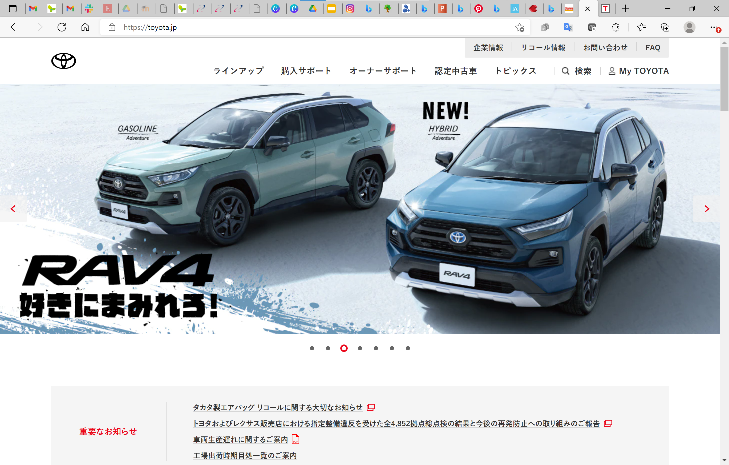 企業は何のために
　　　　Webサイトを作成しているのか
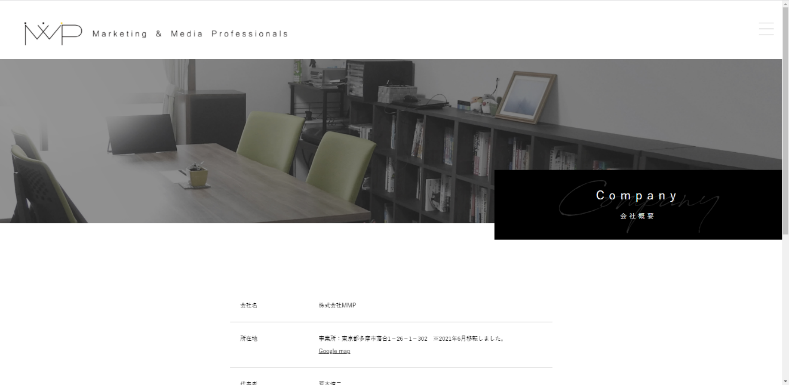 引用元：https://toyota.jp/
　　　　http://mmp-inc.co.jp/about.php
Webマーケティングの基本
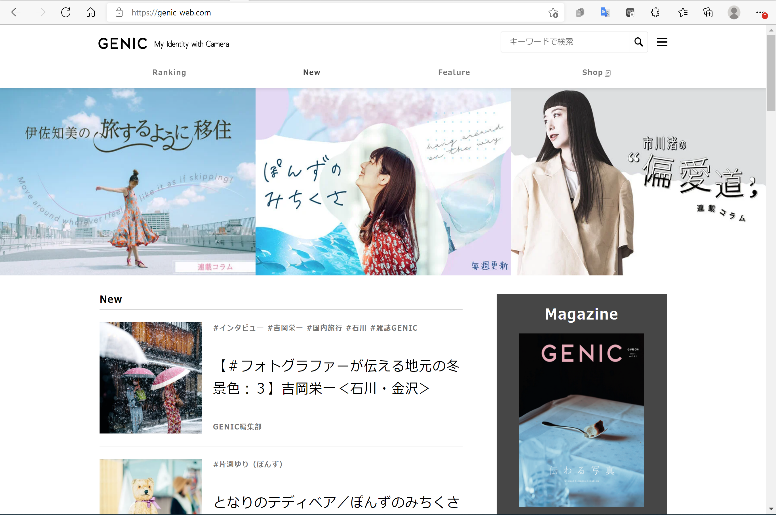 企業のWebサイト作成の目的例
存在証明

採用のため

投資家向け

顧客向け

それ自体が商品・サービス
企業ごとにWebサイト作成の目的は異なり、
その目的・意図に沿ったサイトを作ることが
求められる。
引用元：https://genic-web.com/
Webマーケティングの基本
1，Webサイト作成の目的とは？

2，Webマーケティングとは？

3，Webマーケティングの目的とは？

4，Webマーケティングの流れとは？
Webマーケティングの基本
Webマーケティングの前に、、、
“マーケティング”を一言で表すと、
「売れる仕組みを作ること」＝売上を上げるための投資
つまり、WebマーケティングとはWebを対象としたマーケティング活動を行うこと

Webマーケティングでは、Web上で物を売る活動や
売るための流れを作る活動を行う
Webマーケティングの基本
1，Webサイト作成の目的とは？

2，Webマーケティングとは？

3，Webマーケティングの目的とは？

4，Webマーケティングの流れとは？
Webマーケティングの基本
Webマーケティングの目的を知るために、具体例から考えると、、、
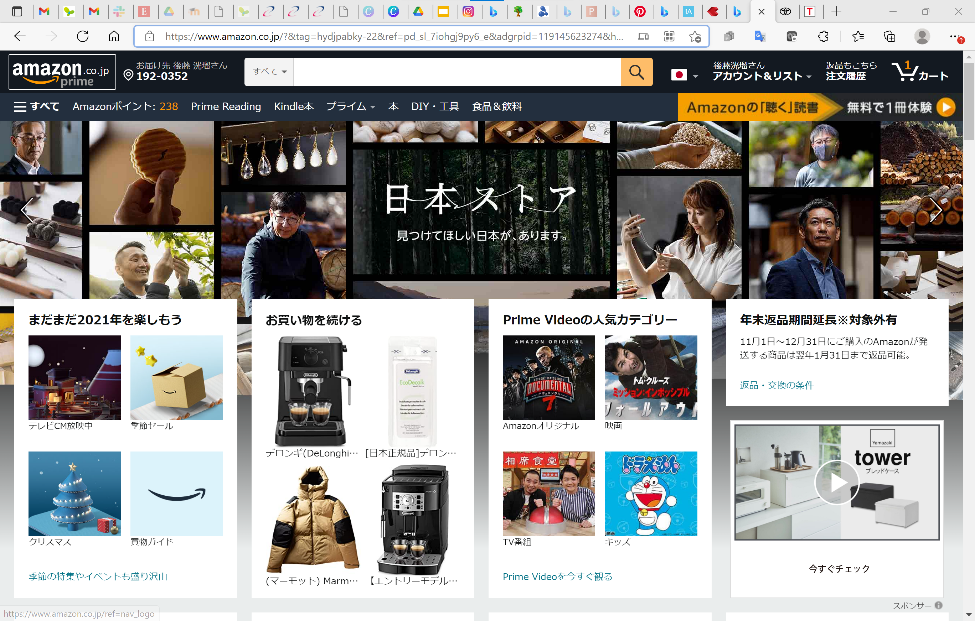 ・Amazon

　→ECサイトとして使われることが多い
　　サイトを通した直接的な商品販売が目的
引用元：https://www.amazon.co.jp/
Webマーケティングの基本
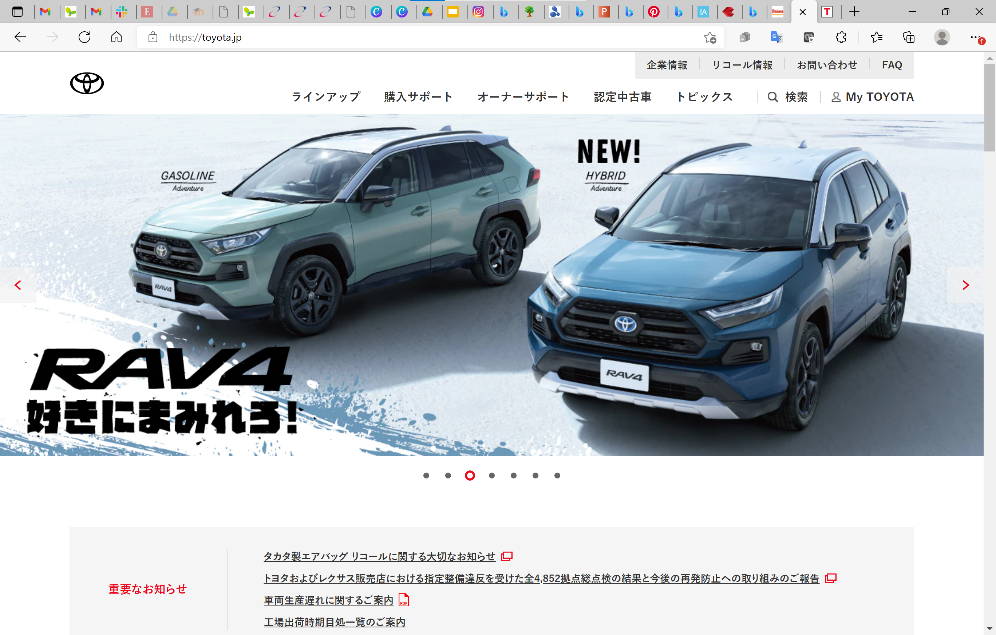 ・TOYOTA

　→自社の製品の紹介としてサイトを
　　運用している
　　サイトからの直接購入ではなく、製品の
　　詳細等を知ってもらうことが目的
つまり、Webマーケティングの目的は、商品や販売経路の特徴により異なる
引用元：https://toyota.jp/
Webマーケティングの基本
1，Webサイト作成の目的とは？

2，Webマーケティングとは？

3，Webマーケティングの目的とは？

4，Webマーケティングの流れとは？
Webマーケティングの基本
作成したWebサイトで、目的を達成するために、
　　　　　　　　　　　　　　　　　　　Webマーケティングが行われていく
「作成したWebサイトをどのように、どうしていくのか、」

　
を担うのがWebマーケティングとなる。

　
　顧客獲得のマーケティングとして、次の3つのフレームワークが挙げられる
Webマーケティングの基本
マーケティングの基本的なフレームワーク（顧客モデル）
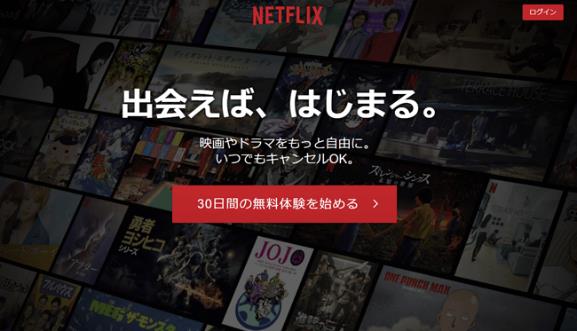 【パターン1】

集客
↓
初回CV
↓
継続顧客化
具体例（NETFLIX)

→広告等で集客を行う
↓
　無料トライアルなどを実施して、
初回CVに誘導する
↓
サブスク型で継続的な顧客を生む
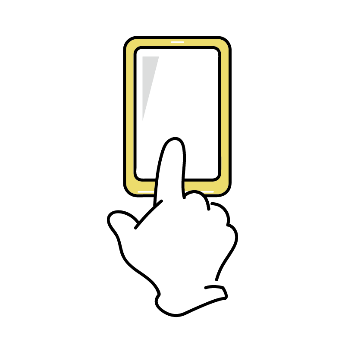 引用元：https://online-douga.com/netflix-touroku/
Webマーケティングの基本
マーケティングの基本的なフレームワーク（顧客モデル）
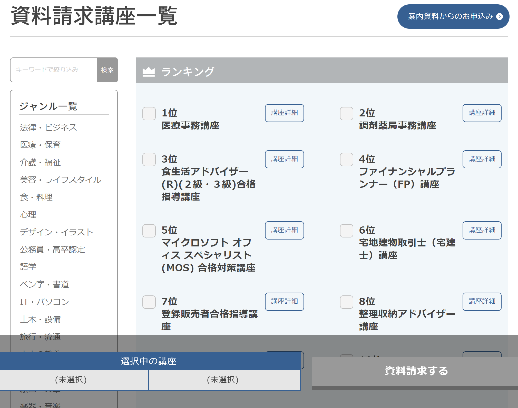 【パターン2】

集客
↓
中間CV
（見込み顧客化）
↓
顧客化
具体例（ユーキャン）

→集客を行う
↓
ハードルの低い資料請求などの
行動を起こしてもらい、中間CV
につなげ、見込み顧客を獲得
↓
学習コンテンツを購入する
顧客の獲得
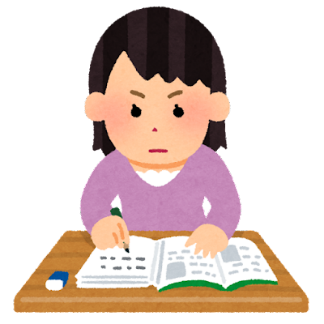 中間CV
→集客したユーザー
　の中で潜在層との
　接触ポイント
引用元：https://www.u-can.co.jp/offpc/StudyinfoRLAdd.do?il=[list]top_leftmenu
Webマーケティングの基本
マーケティングの基本的なフレームワーク（顧客モデル）
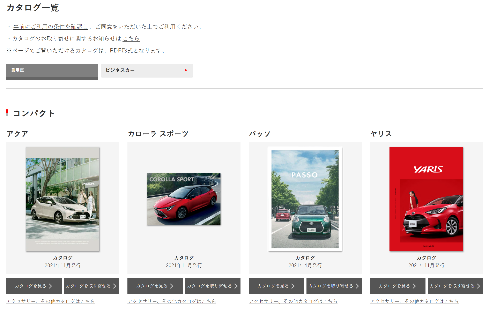 具体例（トヨタ自動車）

→集客を行う
↓
カタログ請求やWeb見積り等を
してもらい、見込み顧客を獲得
↓
実際に販売している実店舗に
送客することになる
【パターン3】
集客
↓
中間CV
（見込み顧客化）
↓
リアル送客
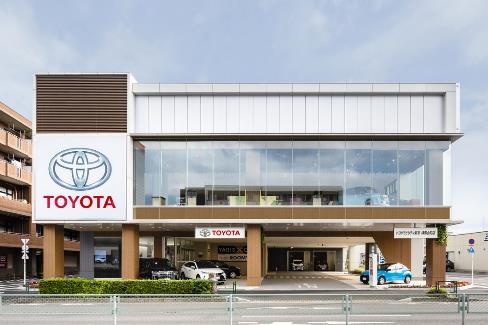 引用元：トヨタモビリティ東京　練馬北町店| 中日設計 (chunichi-sekkei.co.jp)
～まとめ～
・Webマーケティングは企業ごとの目的の違いで、作るべきWebサイトや用いるべき手法が
　異なってくる。目的に合わせたものを作る必要がある。


・Webマーケティングの基本的な3つのフレームワークを挙げたが、それぞれのサイトごとに
　売り上げを上げるための顧客の誘導方法はさまざまあり、多様である。


・Webマーケティングはインターネットを介して幅広い人に対して個別的にアプローチできる
　点が従来のマーケティングとは異なる所になってくる。